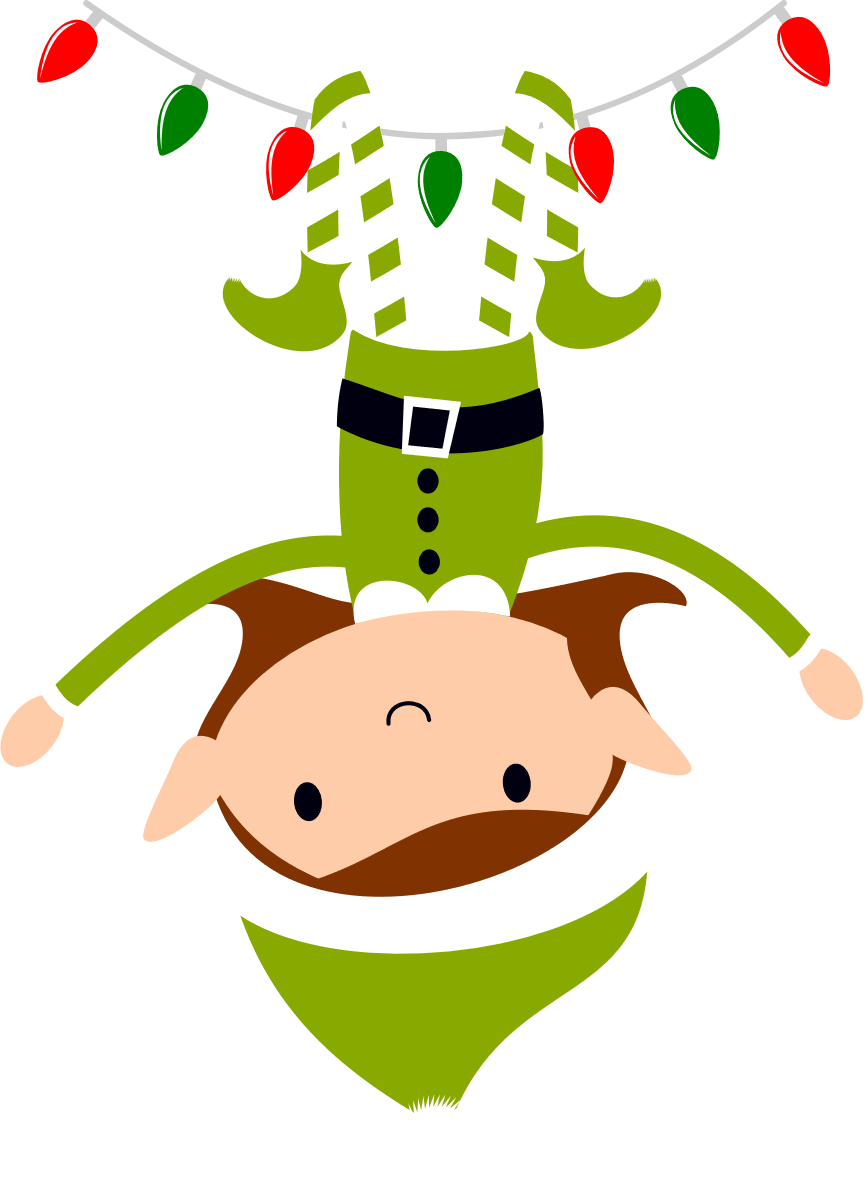 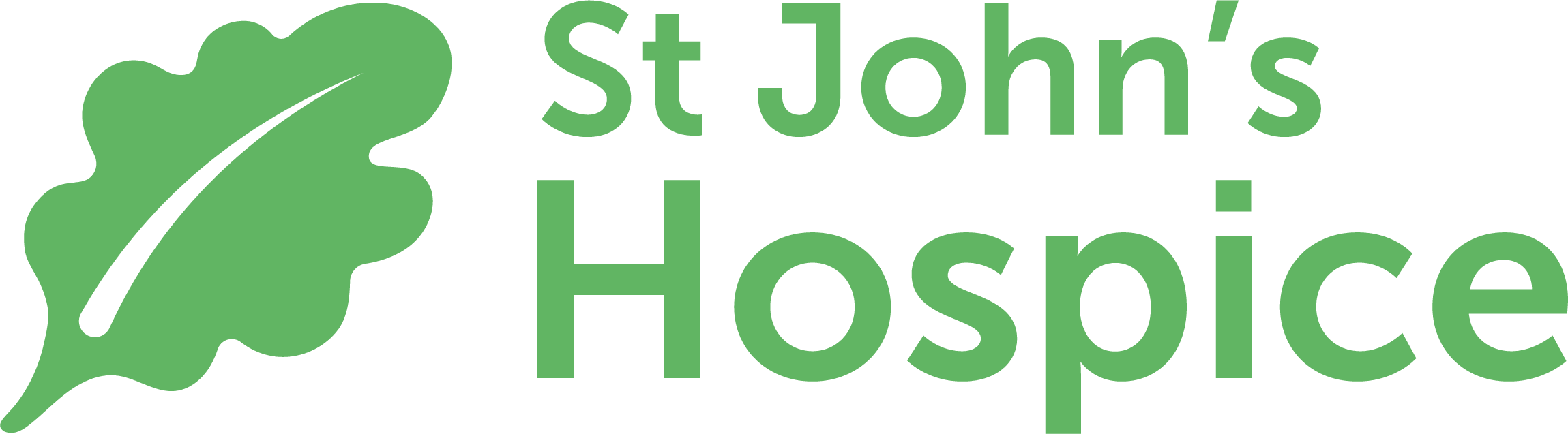 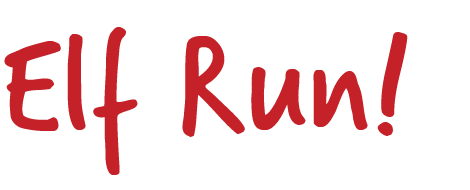 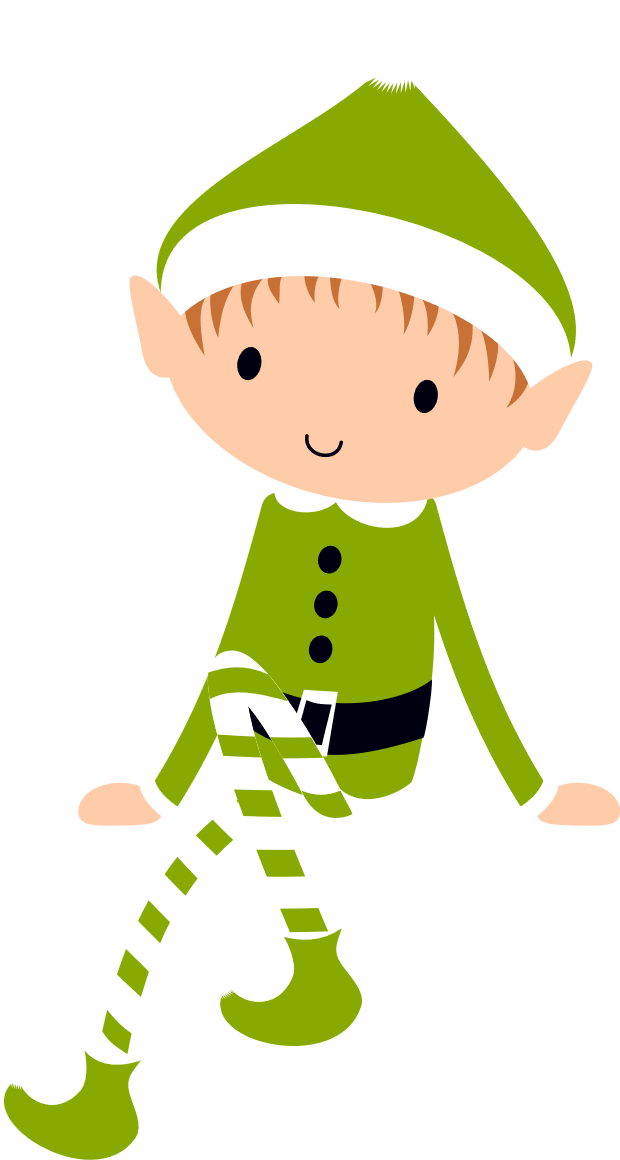 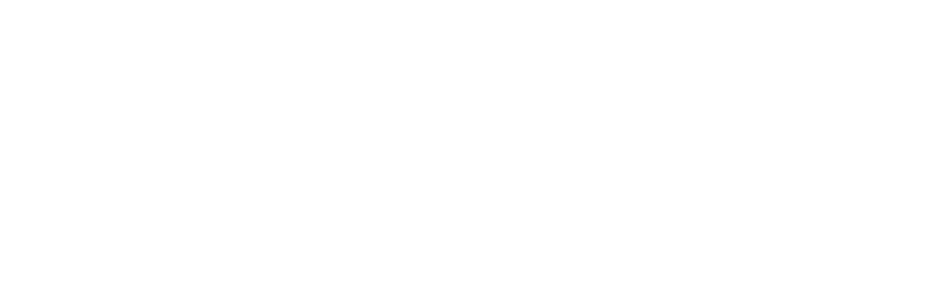 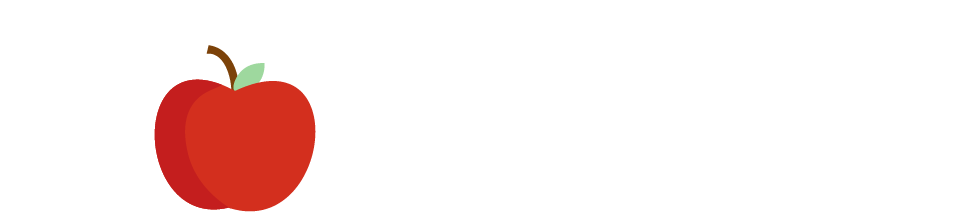 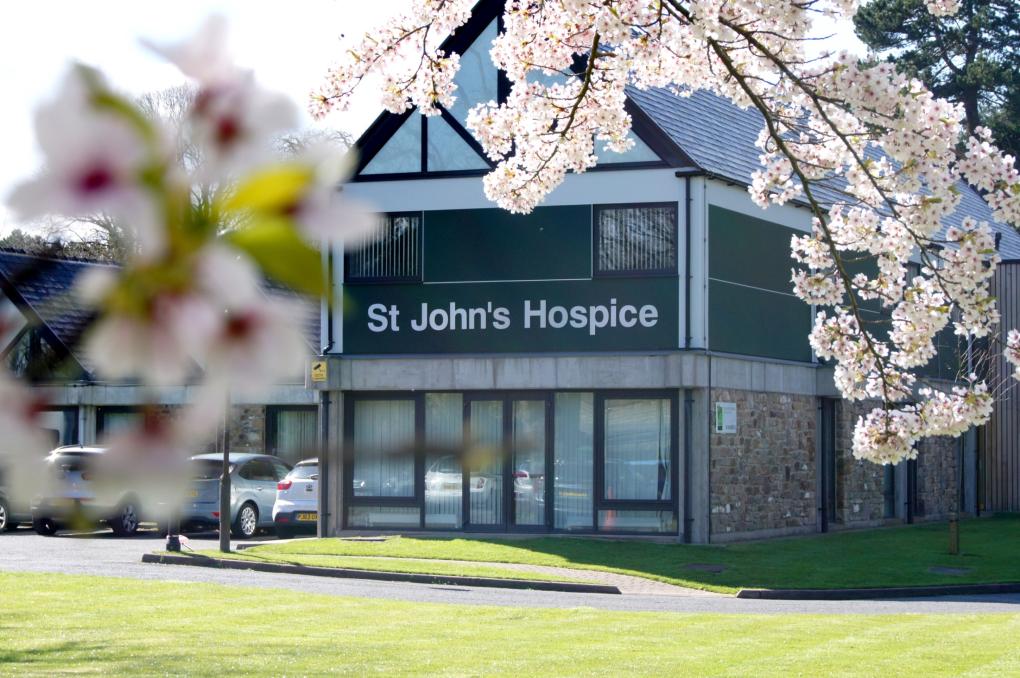 .
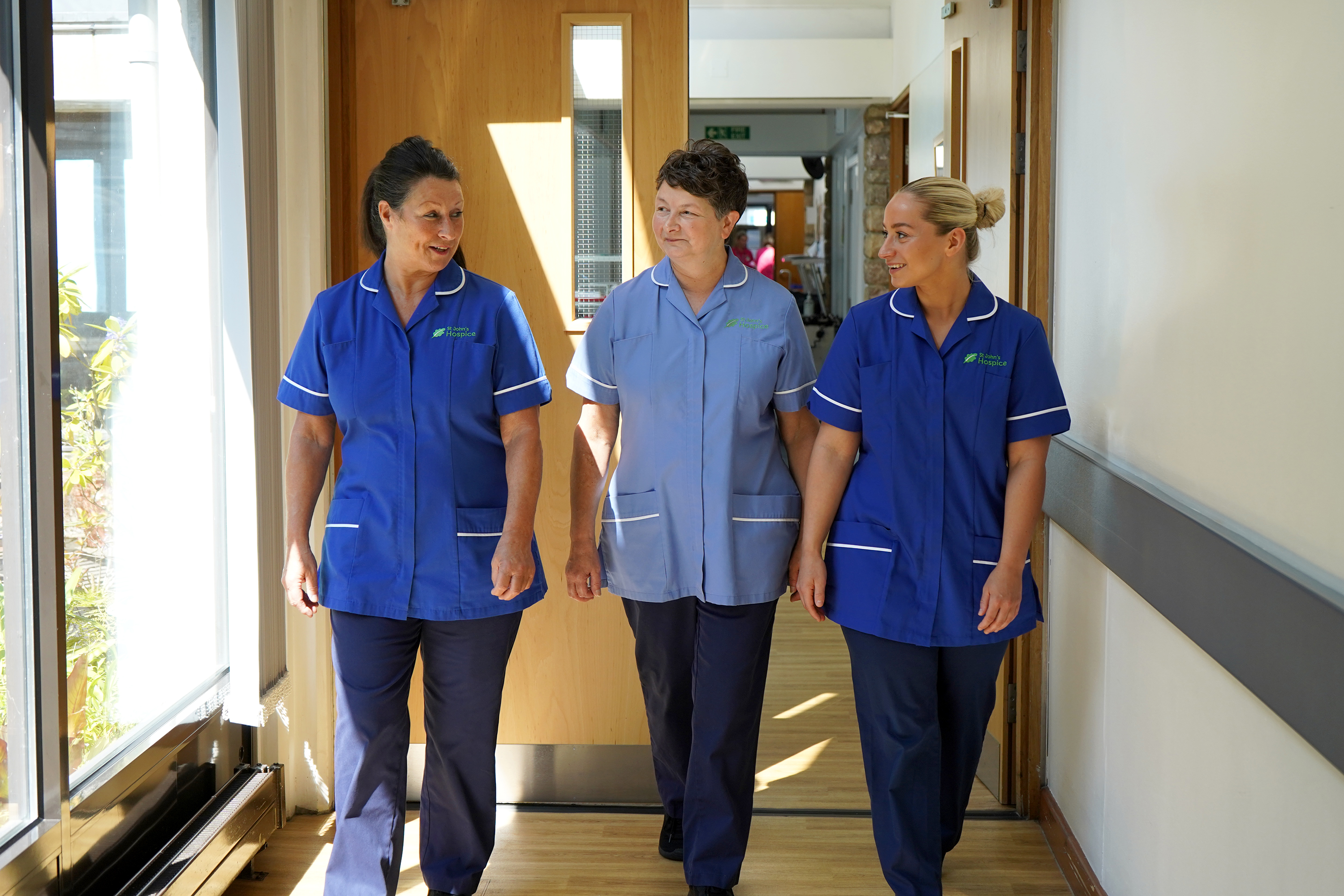 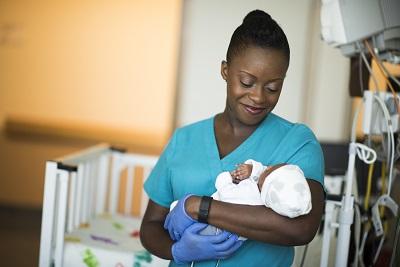 Where is 
St John’s Hospice?
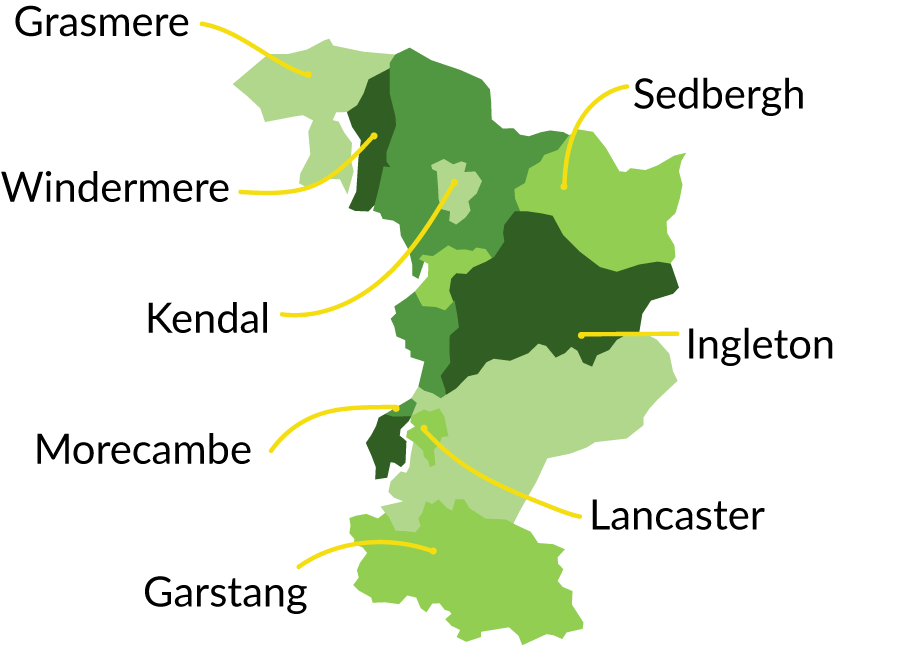 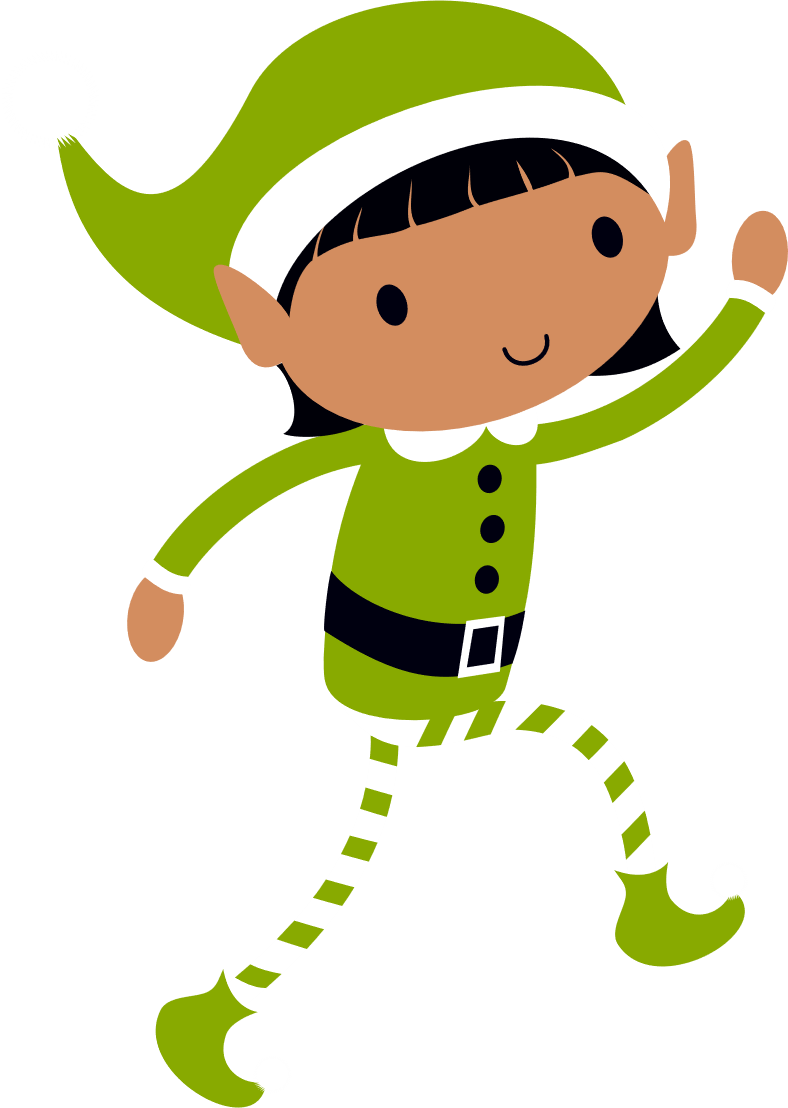 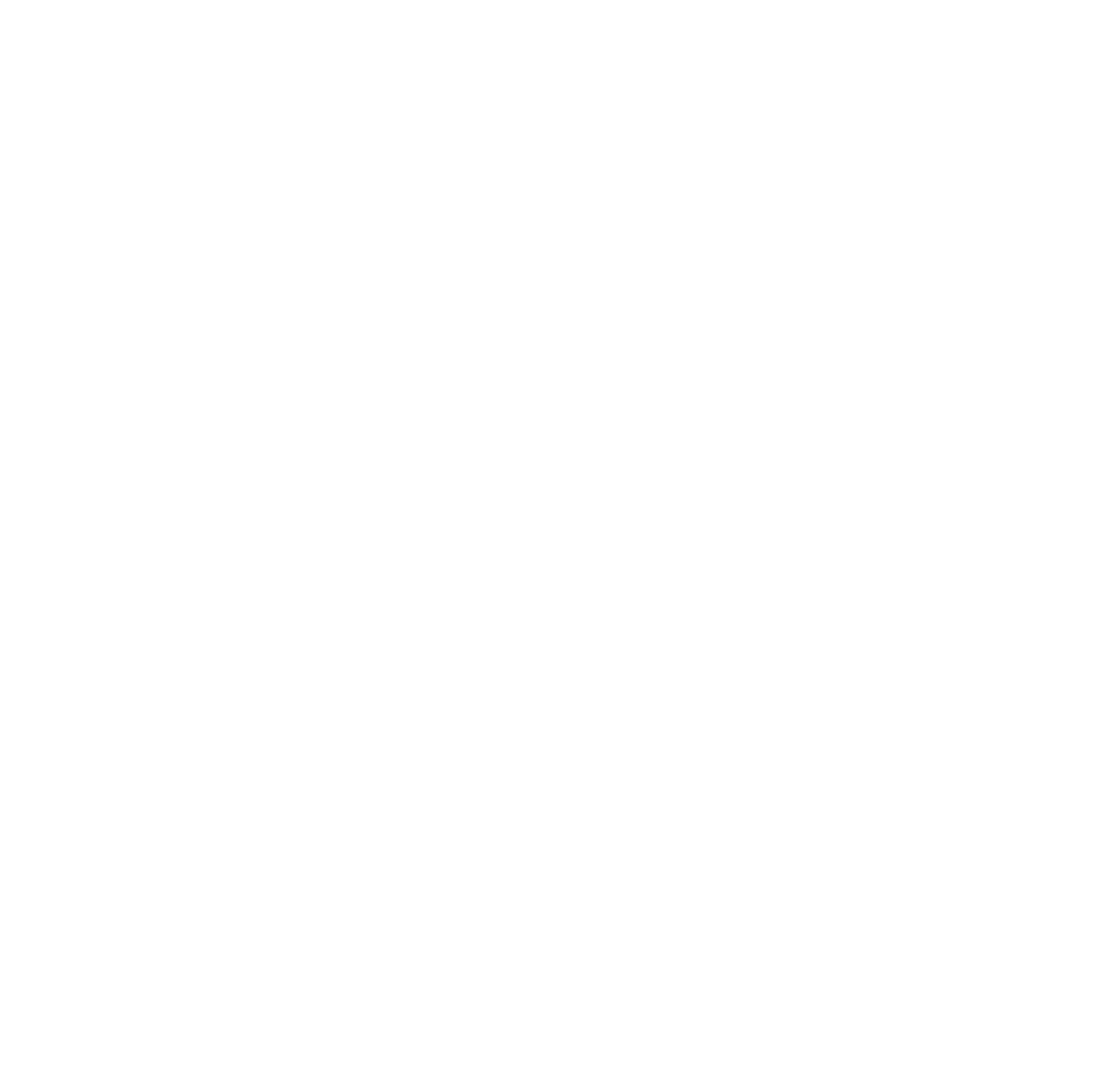 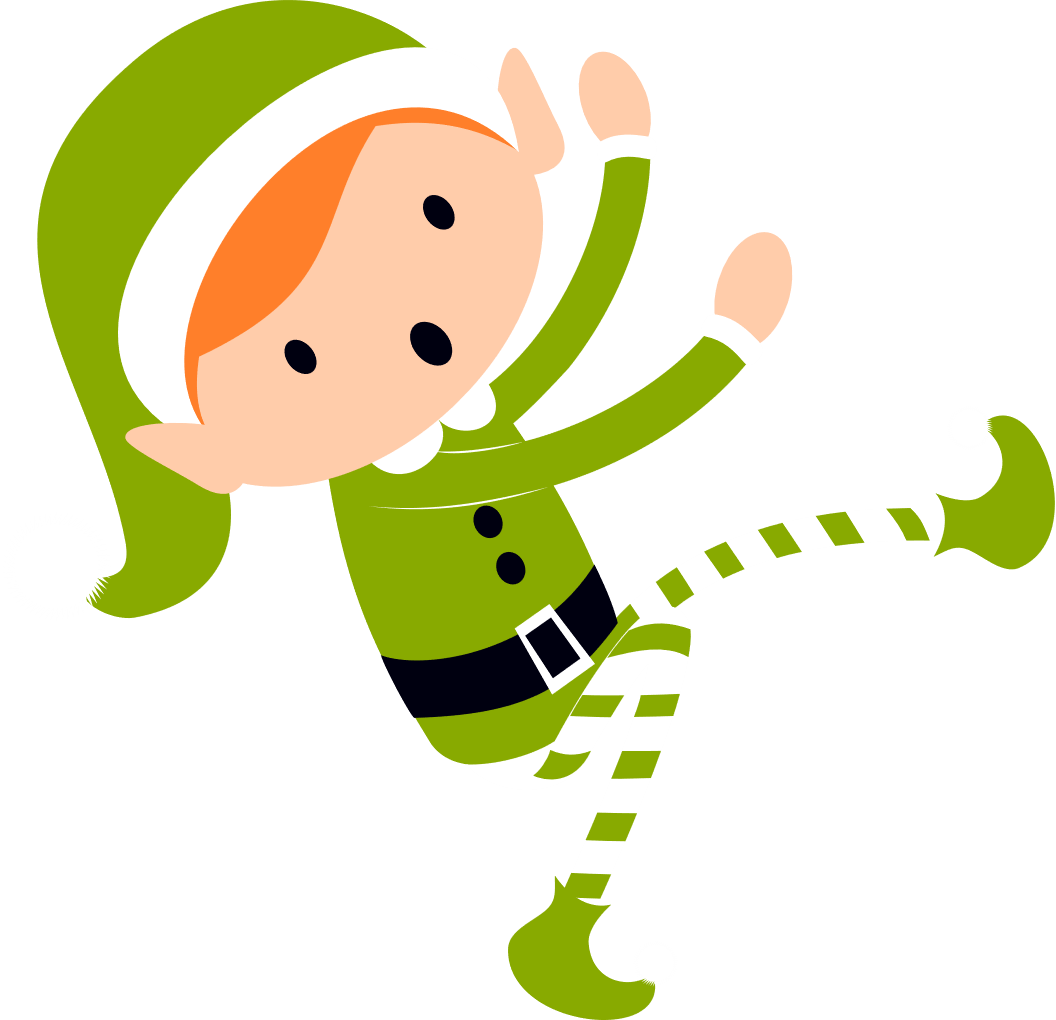 What is 
St John’s Hospice?
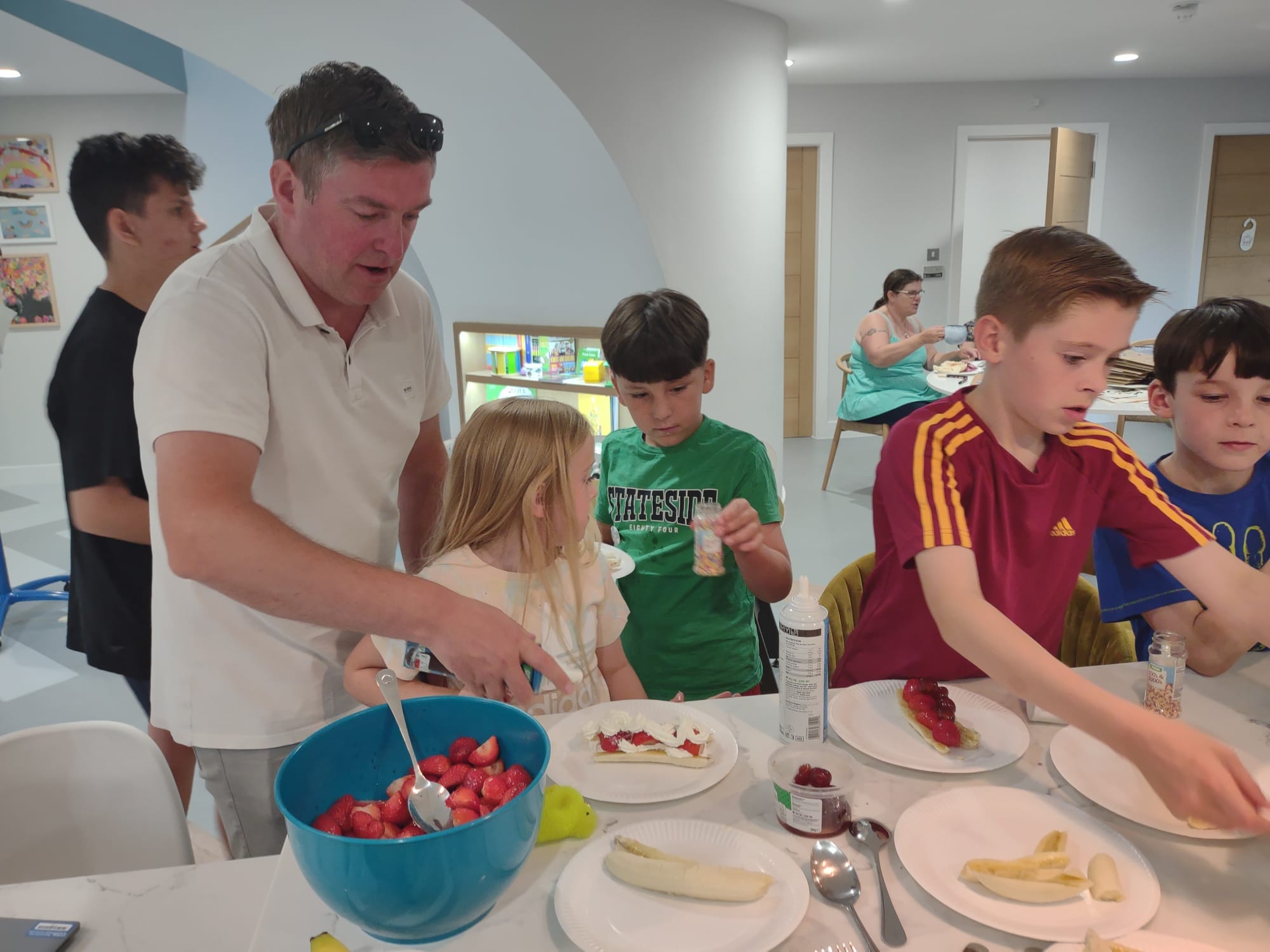 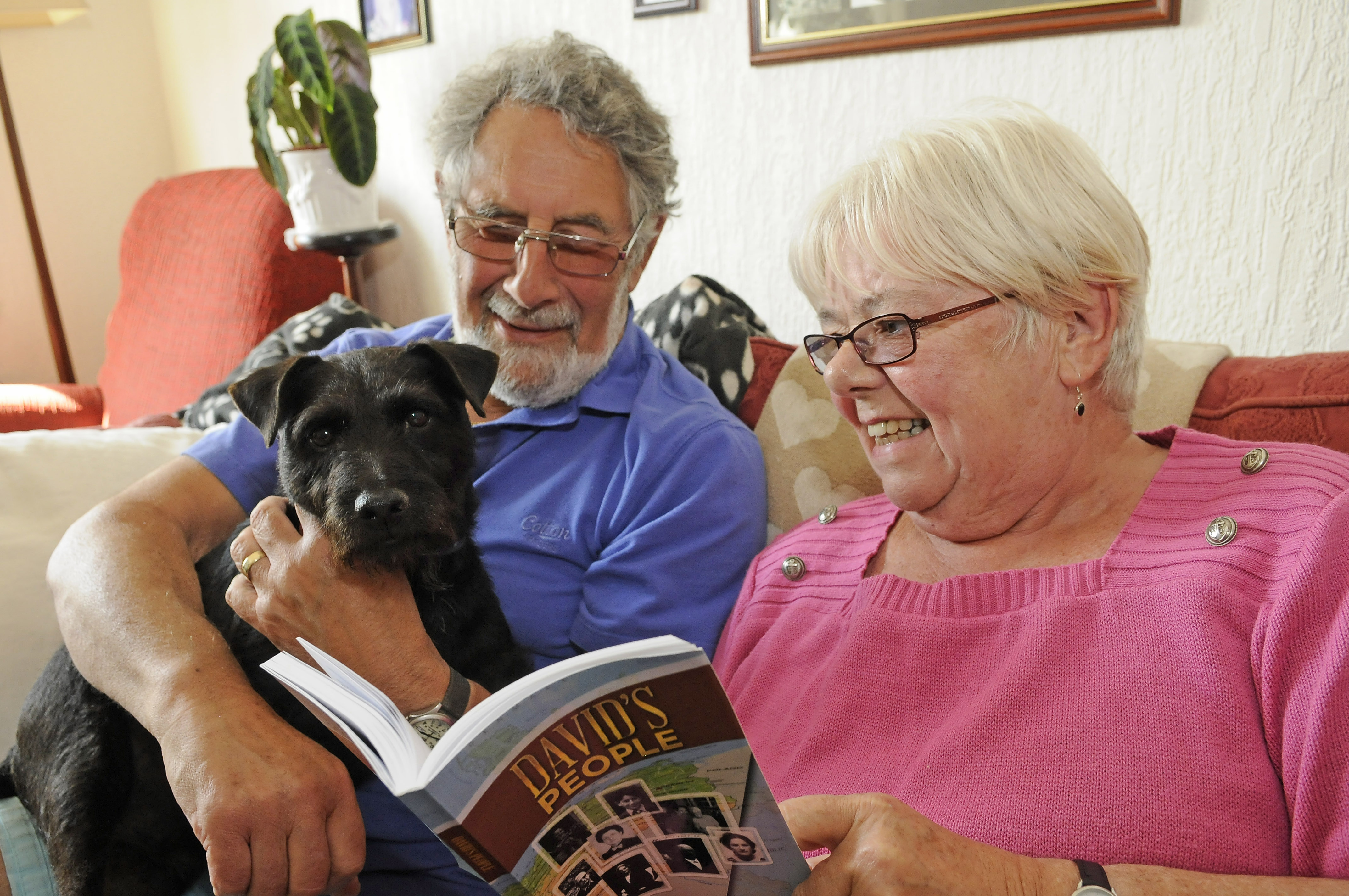 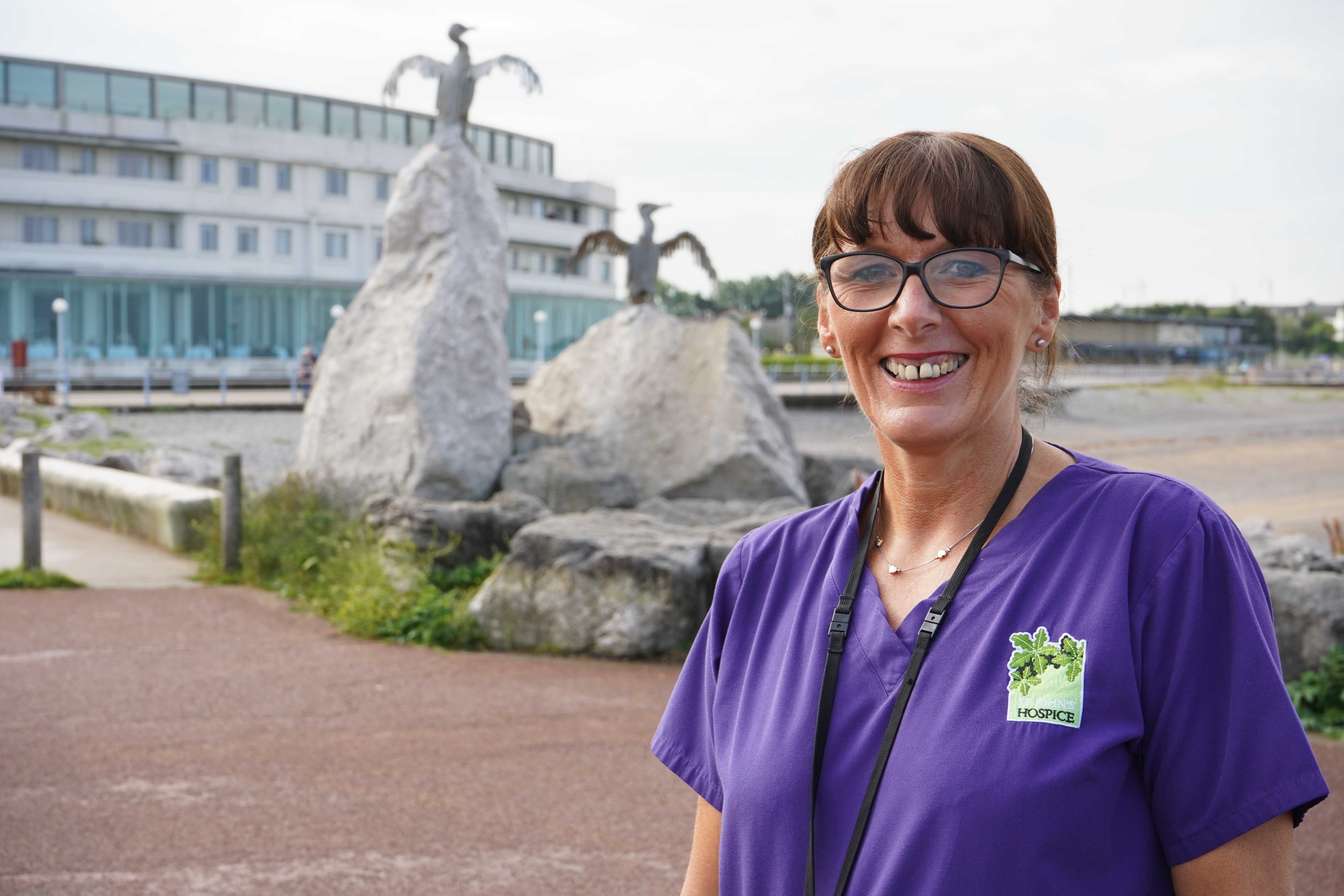 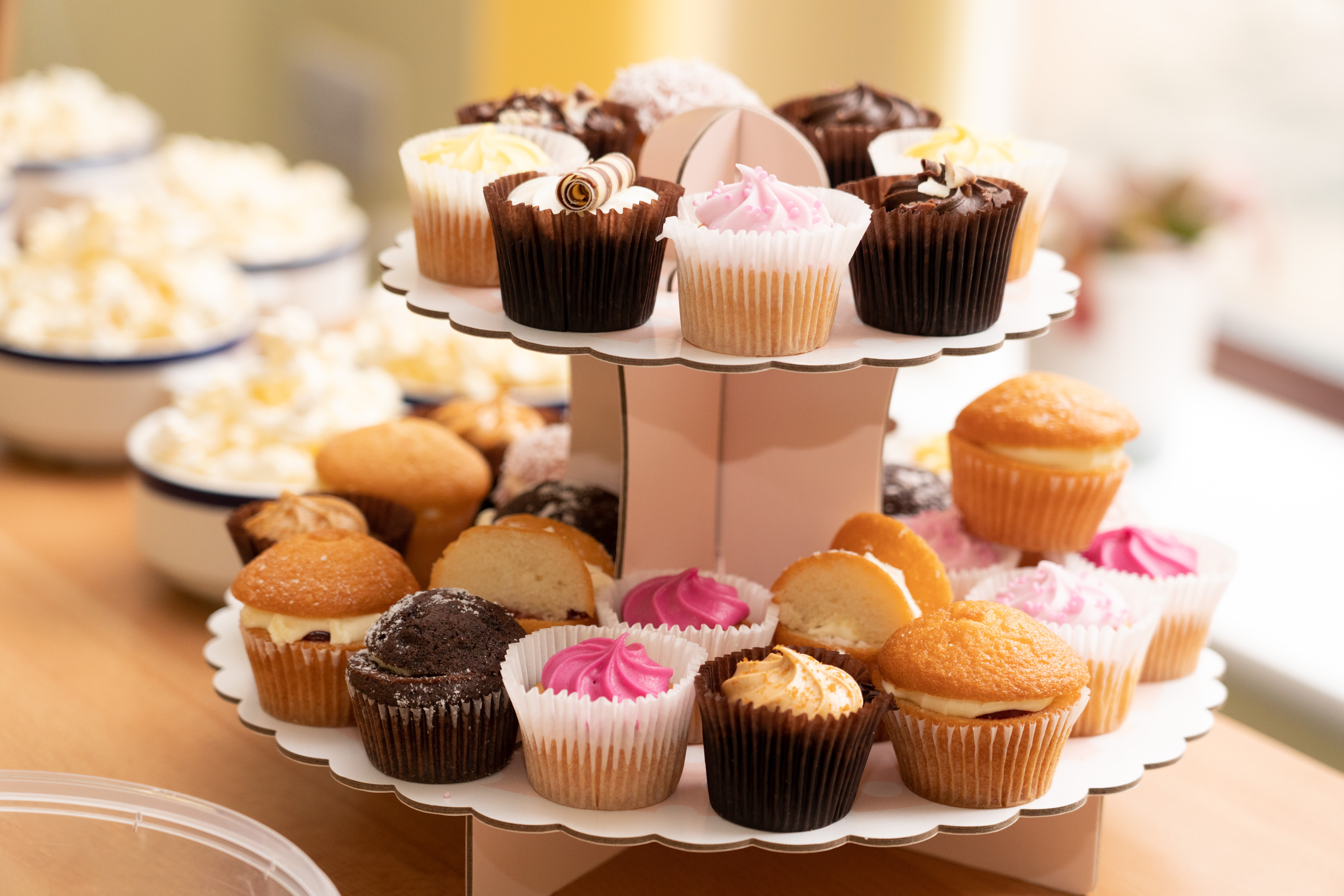 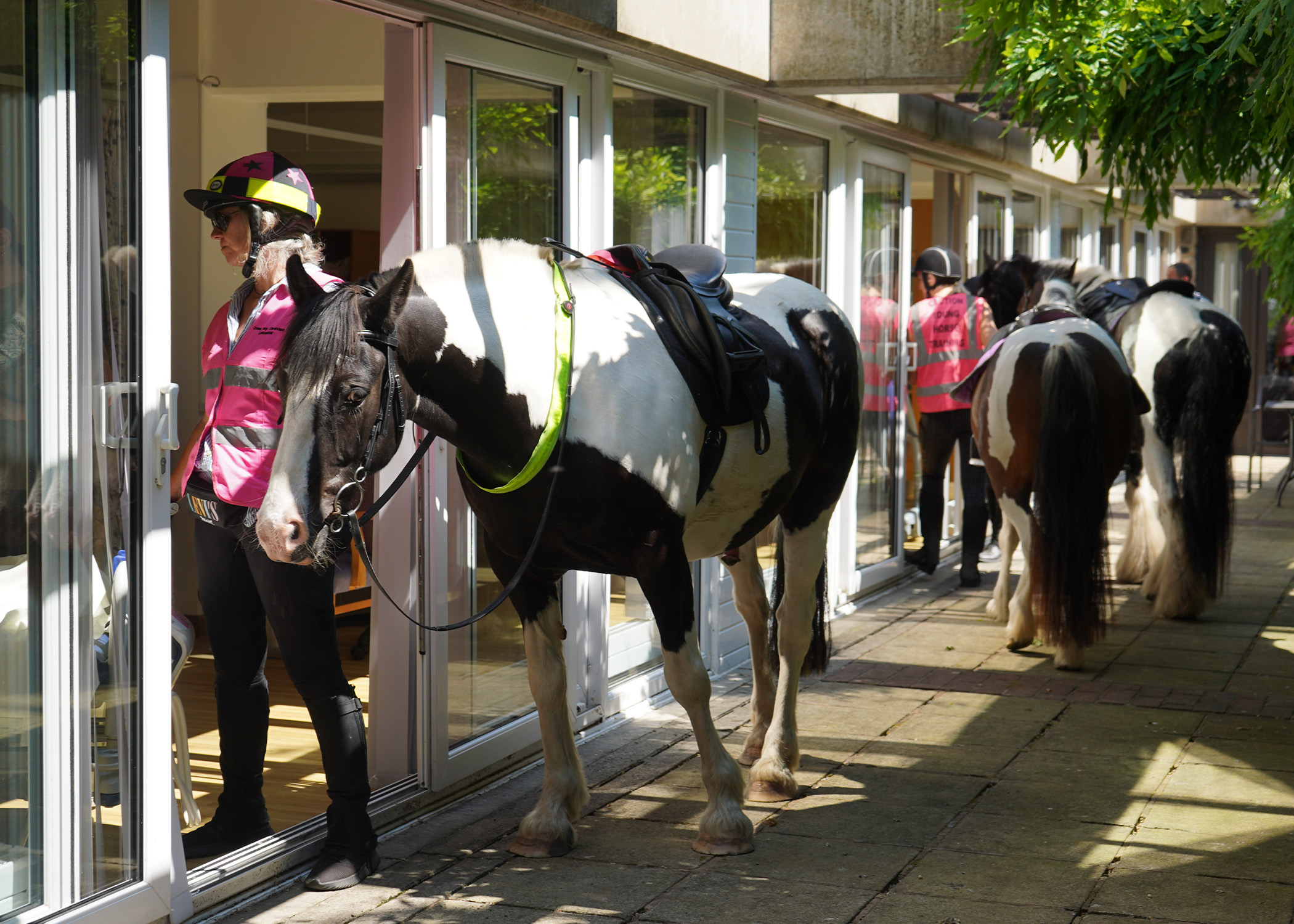 How much does it cost to support our community?
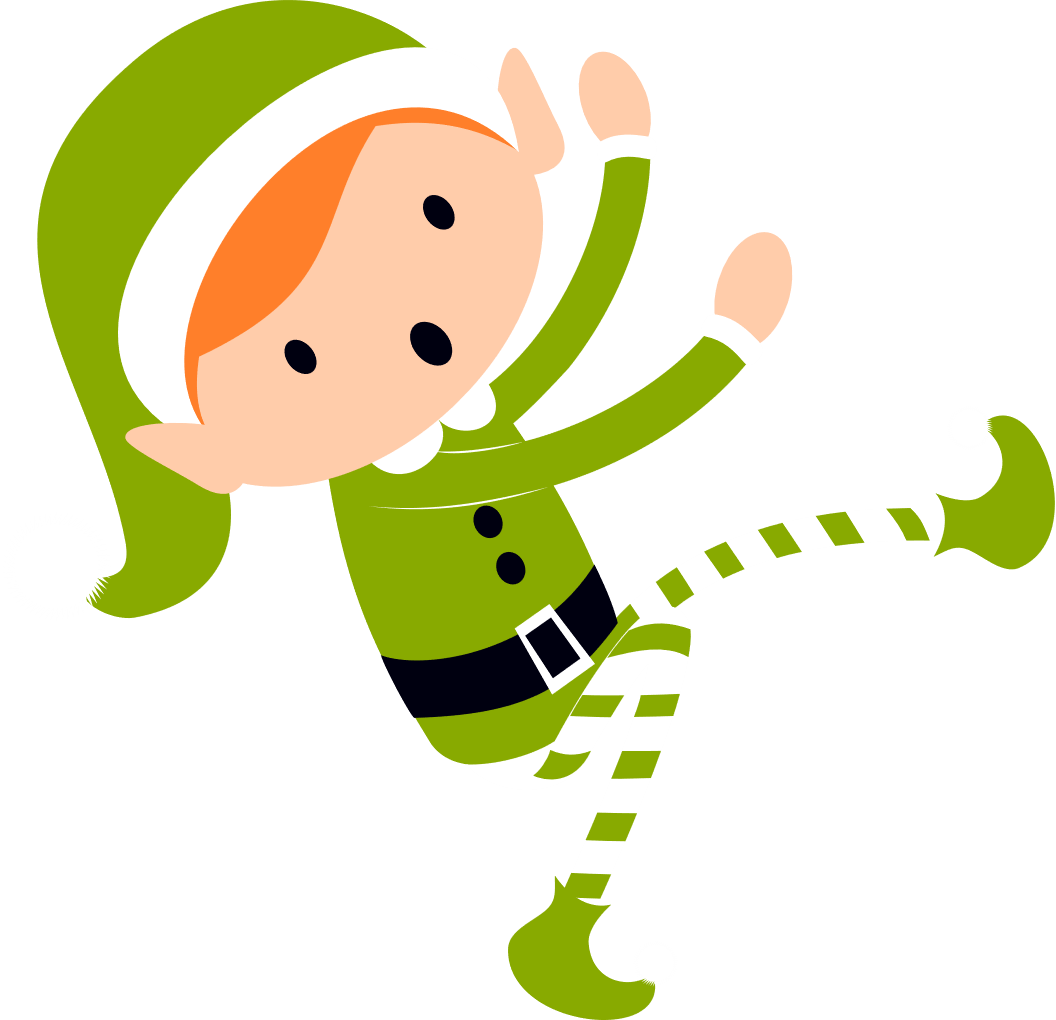 £12,000 a day!
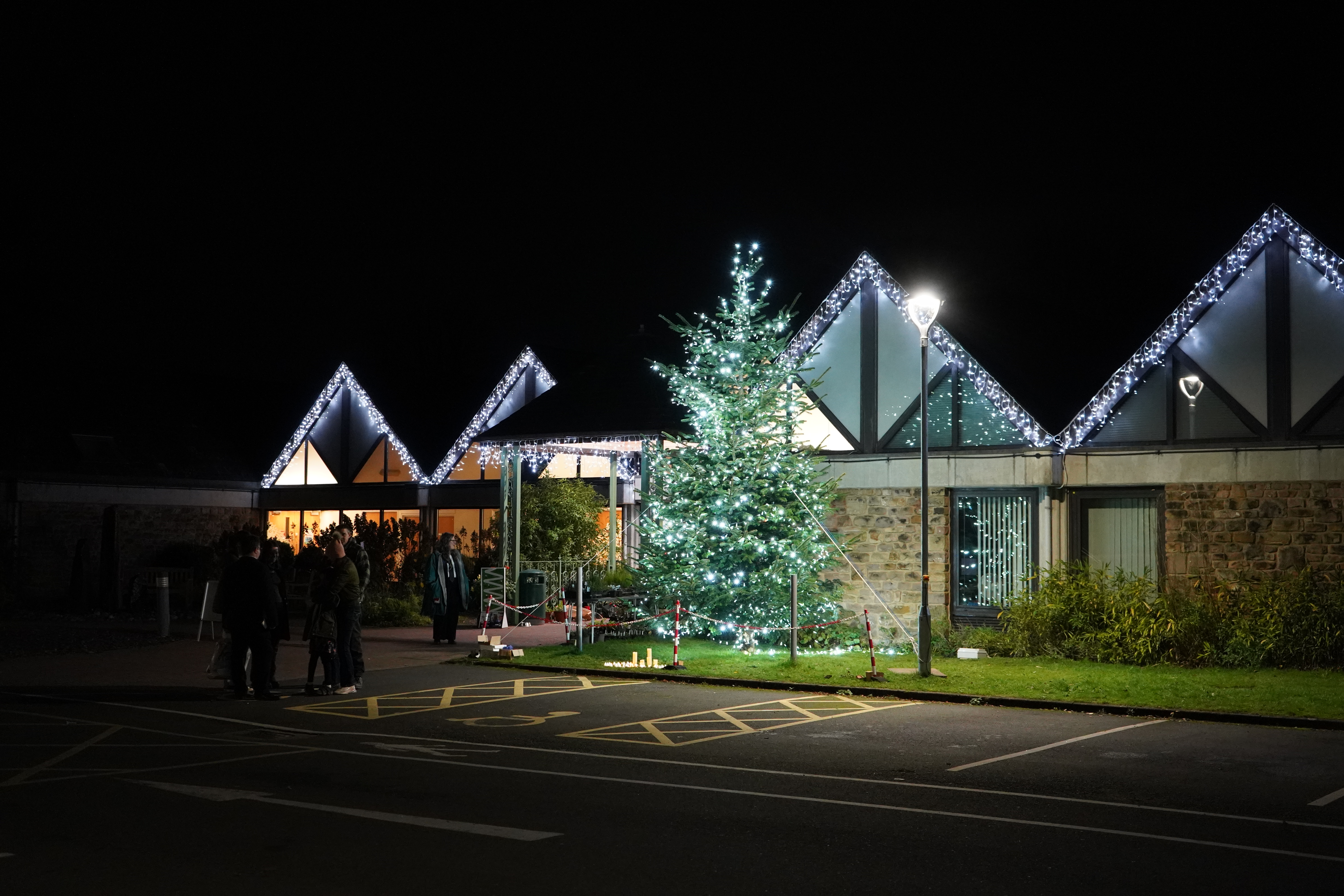 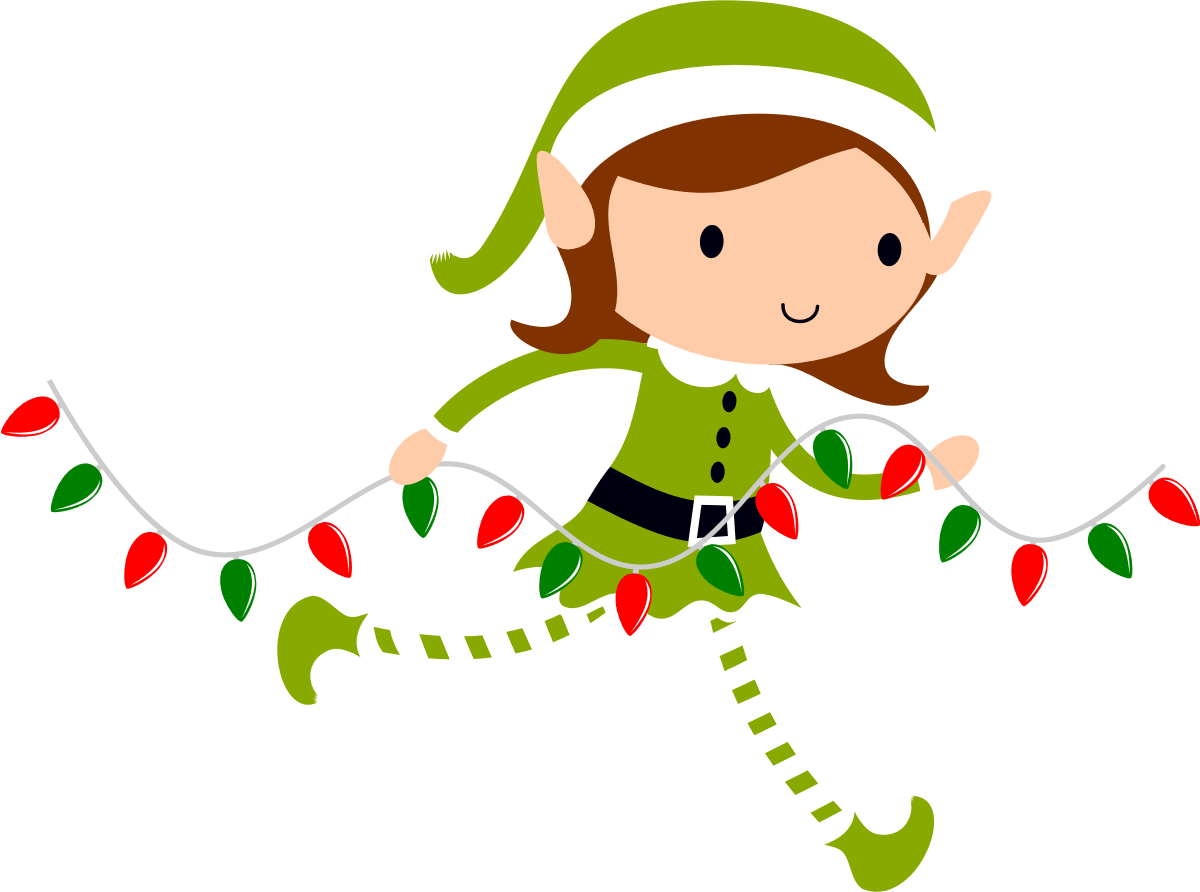 How can you help us this Christmas?
Be one of our…
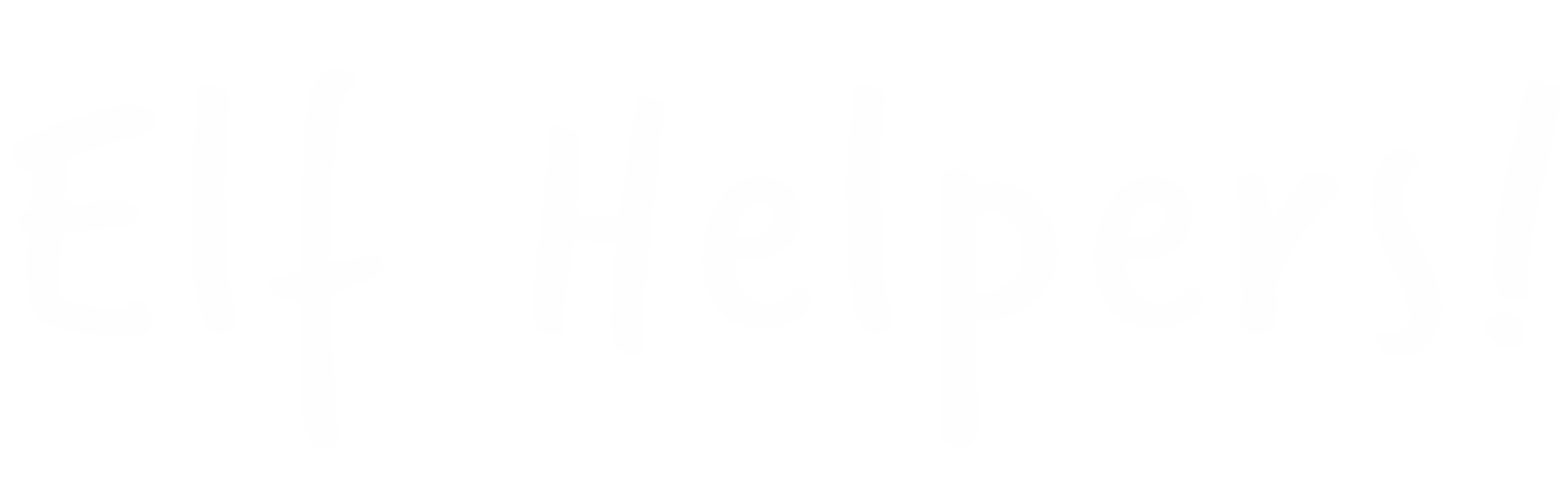 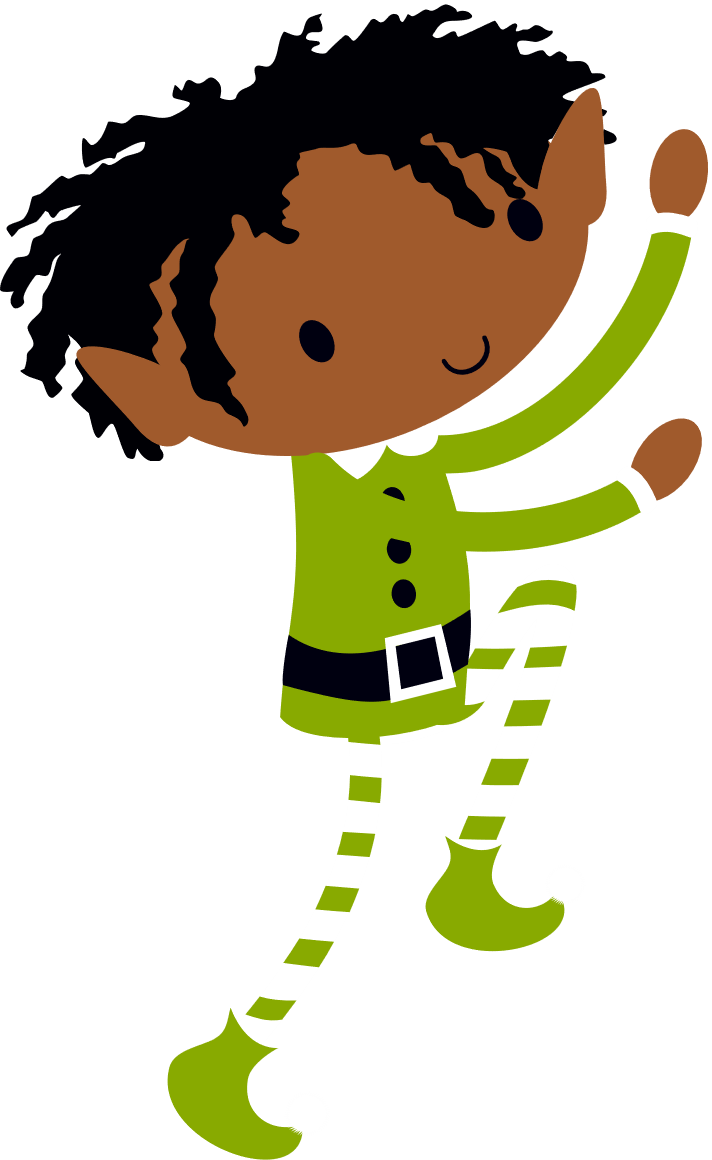 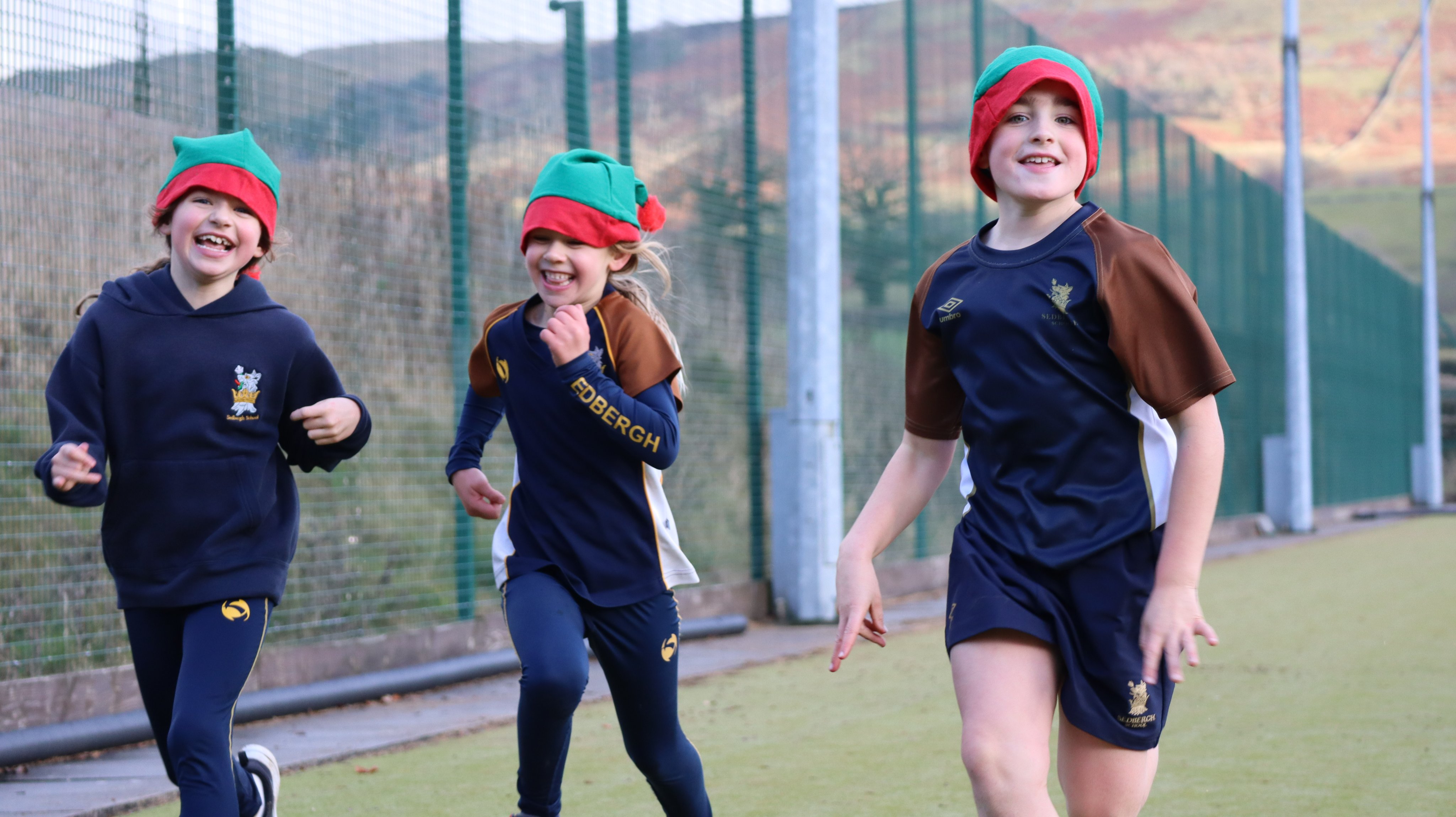 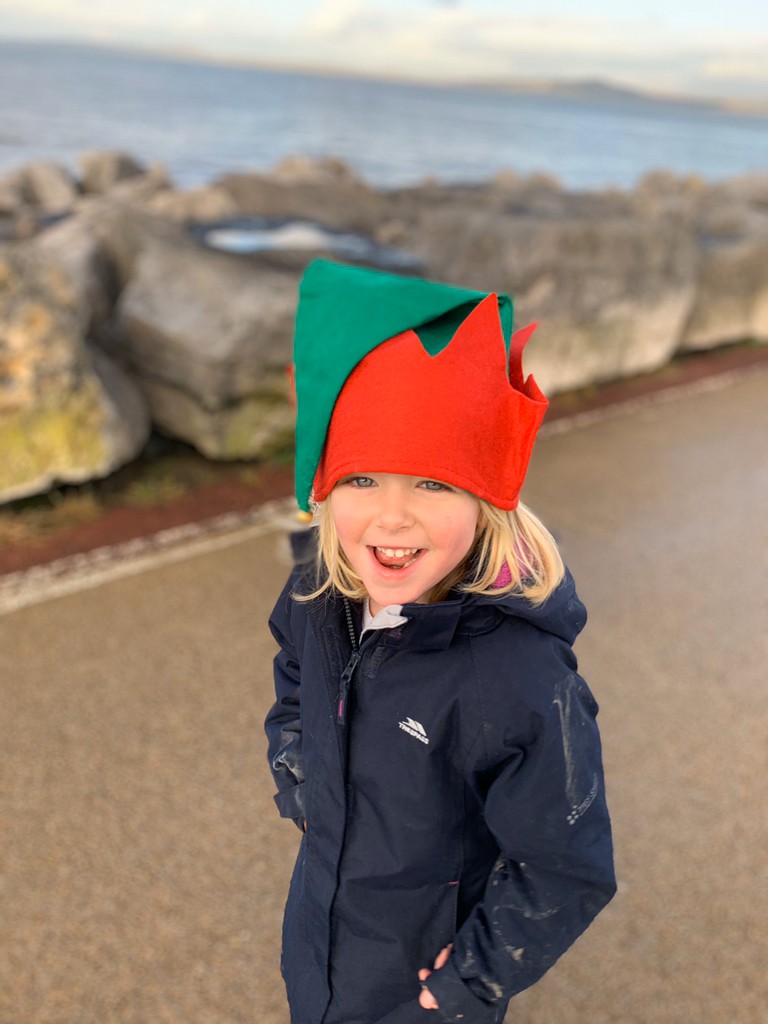 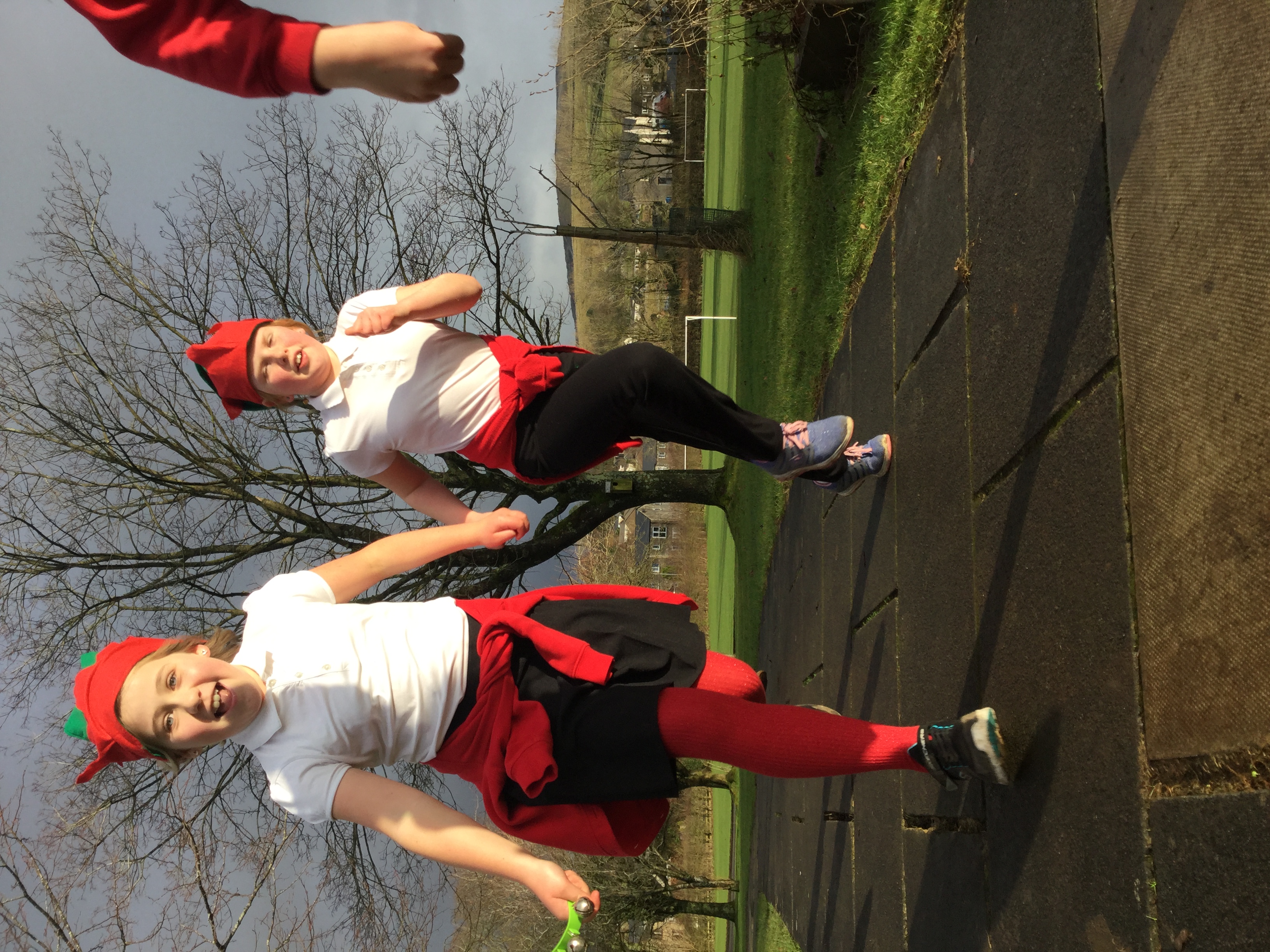 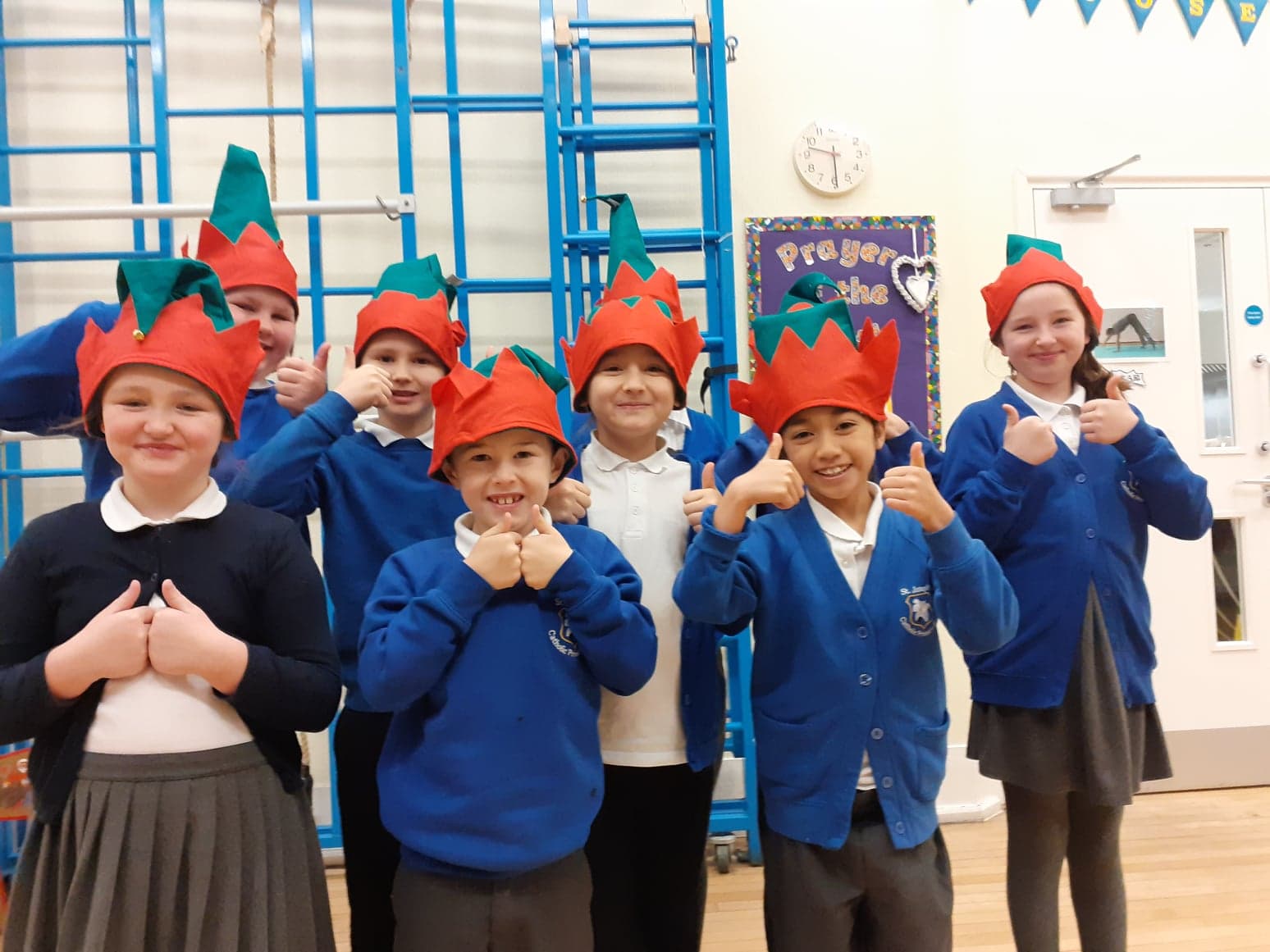 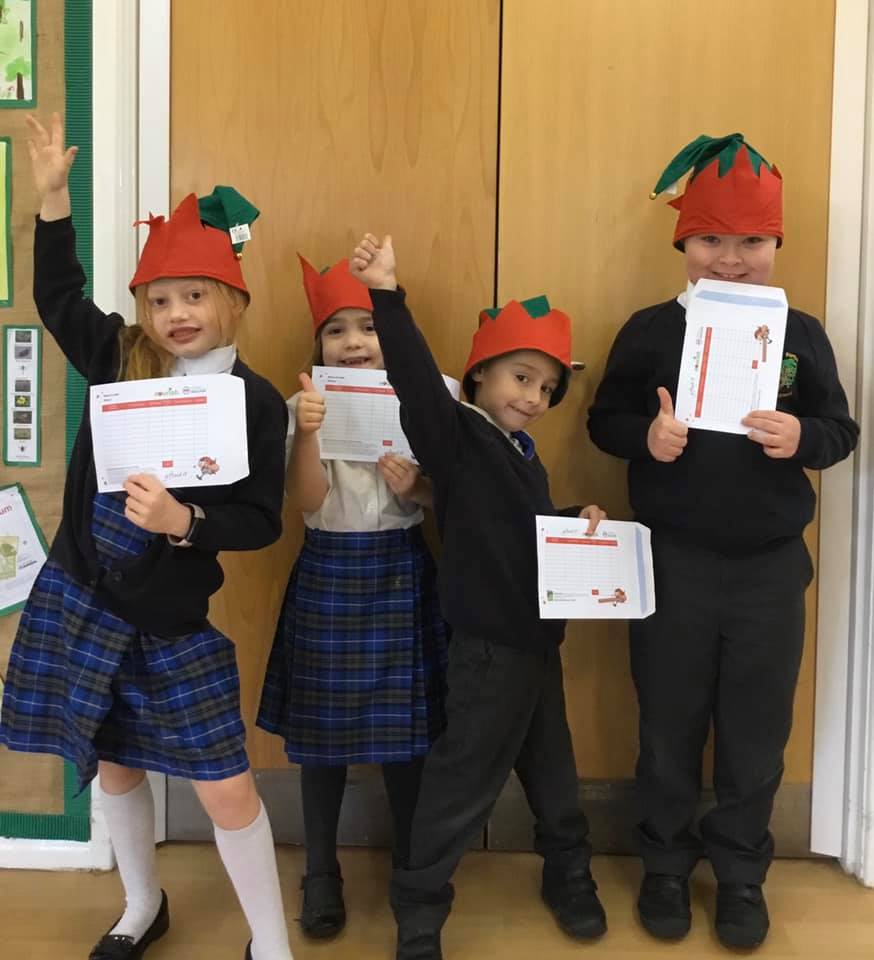 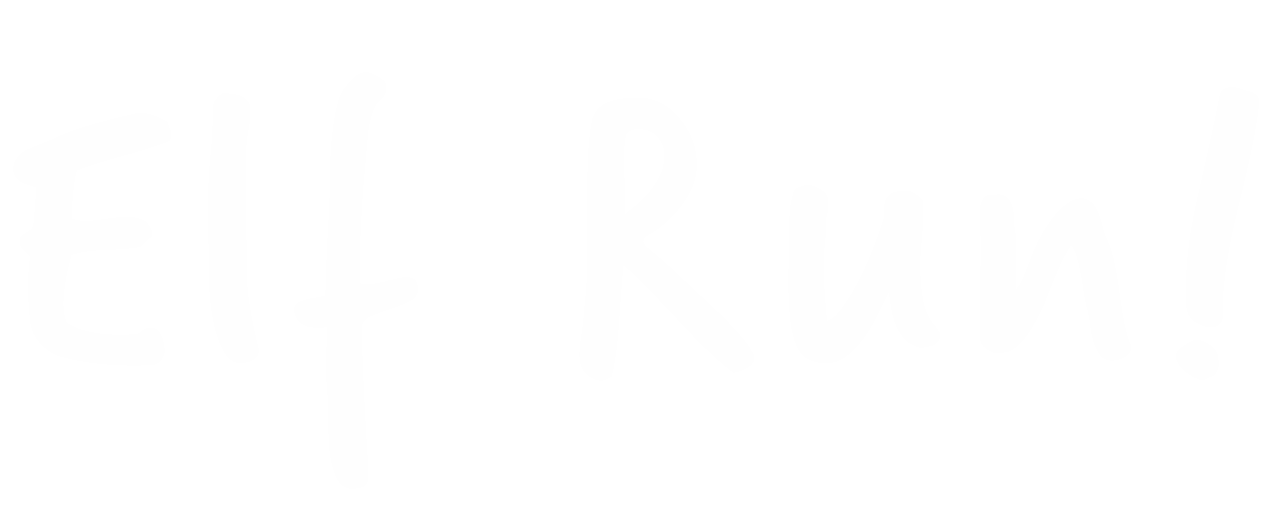 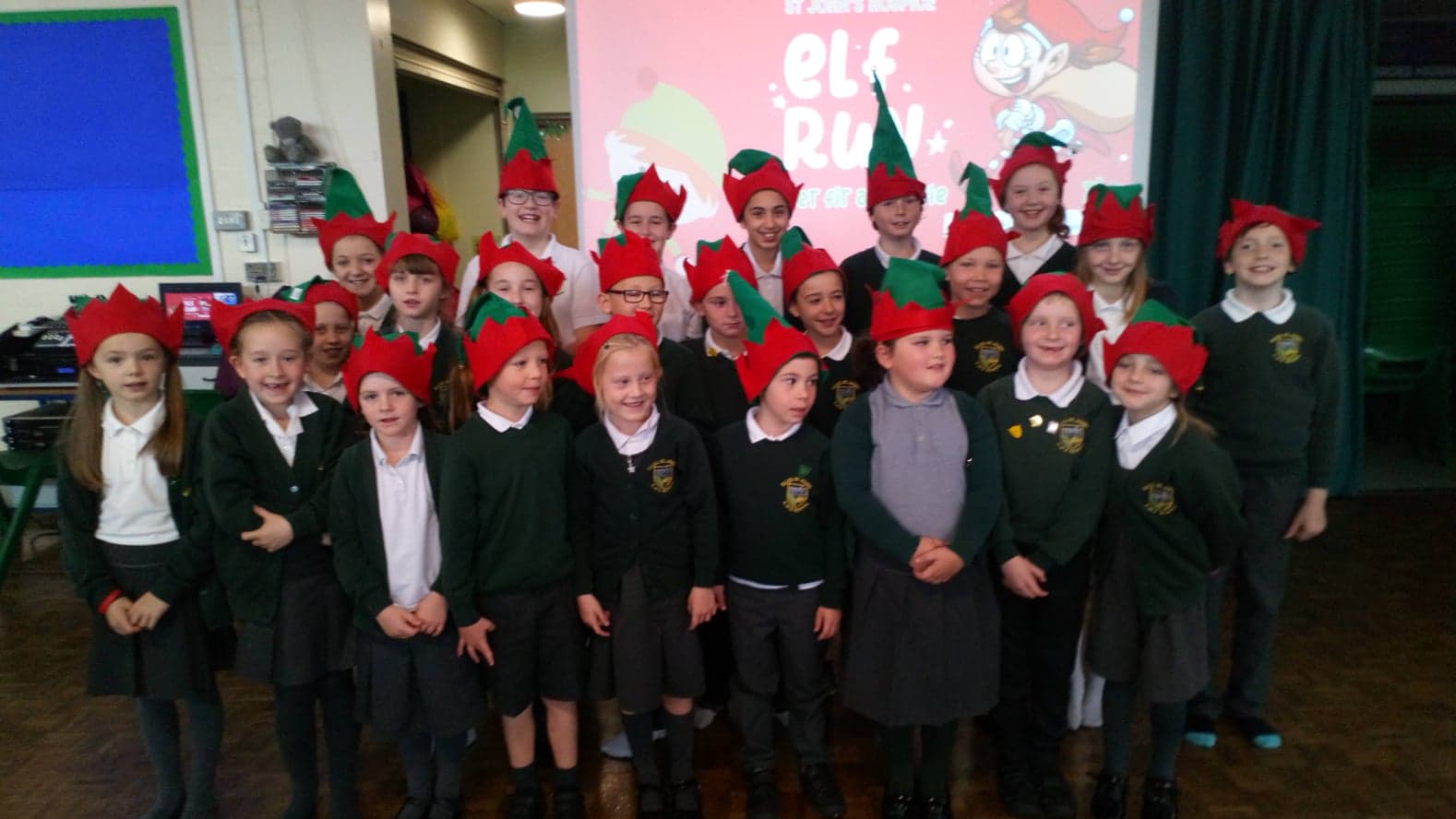 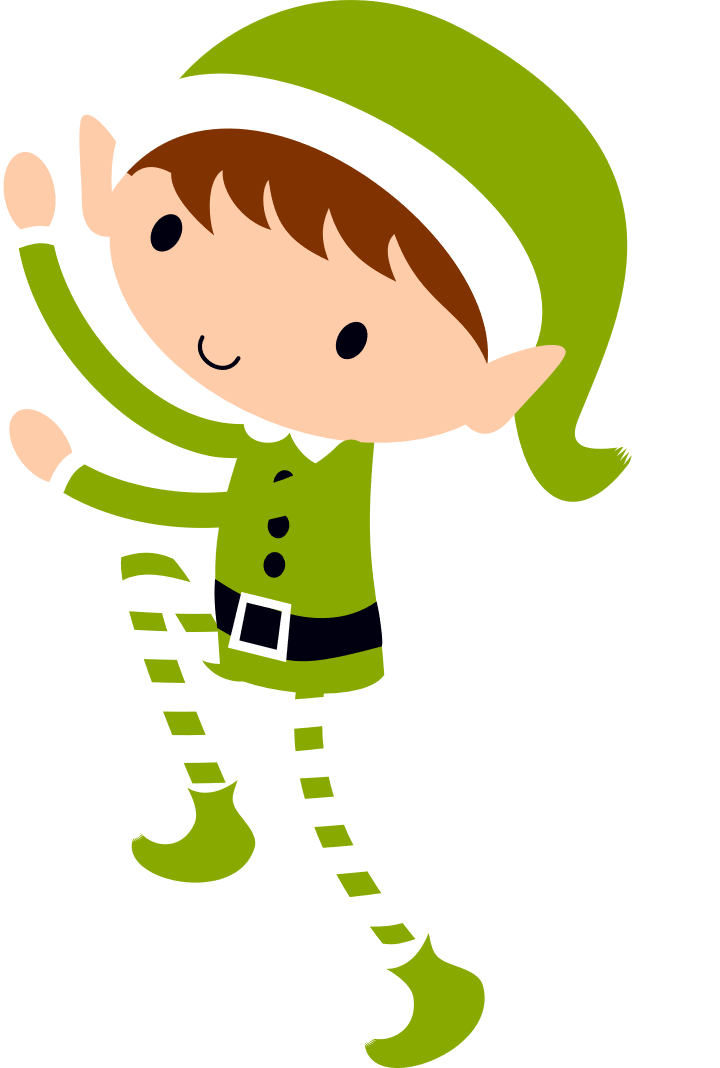 Your hats are in school now!
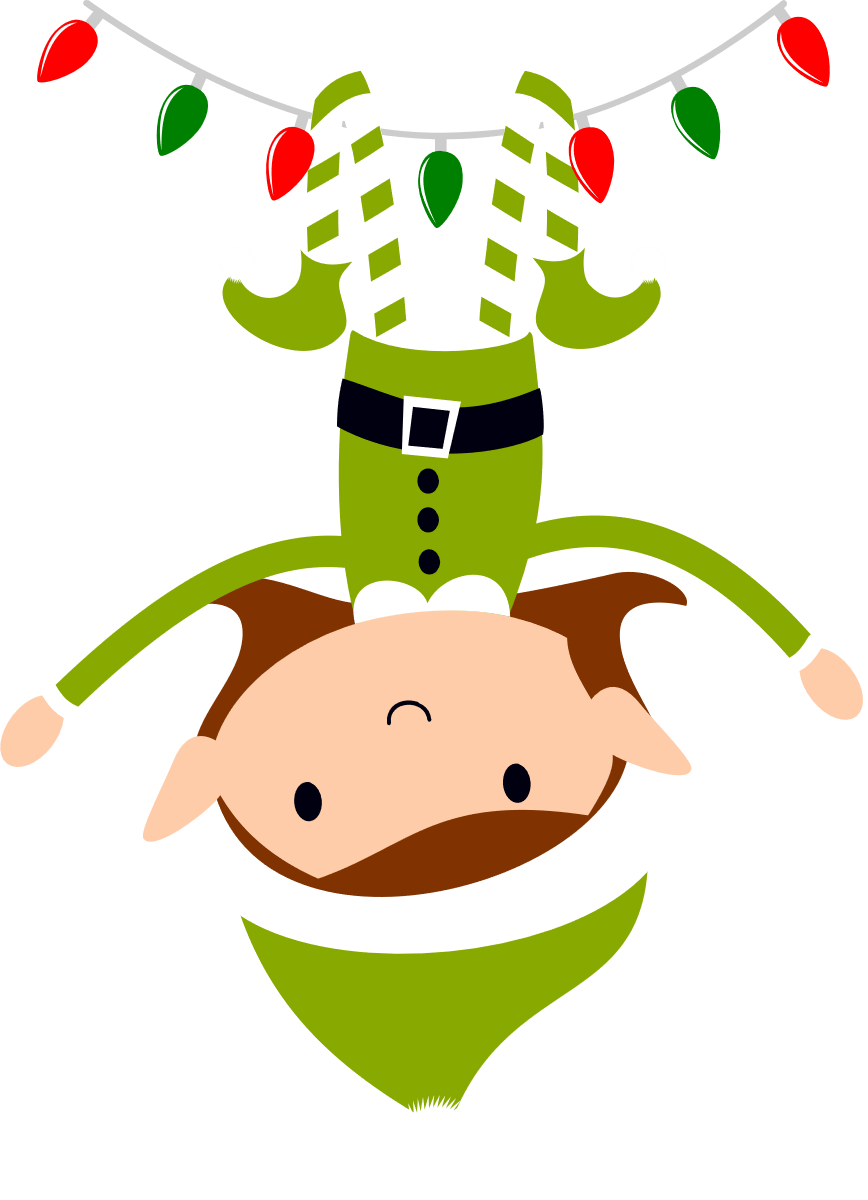 You can keep them 
afterwards!
The easiest way to fundraise is through JustGiving!
Go to: www.justgiving.com/campaign/sjhelfrun
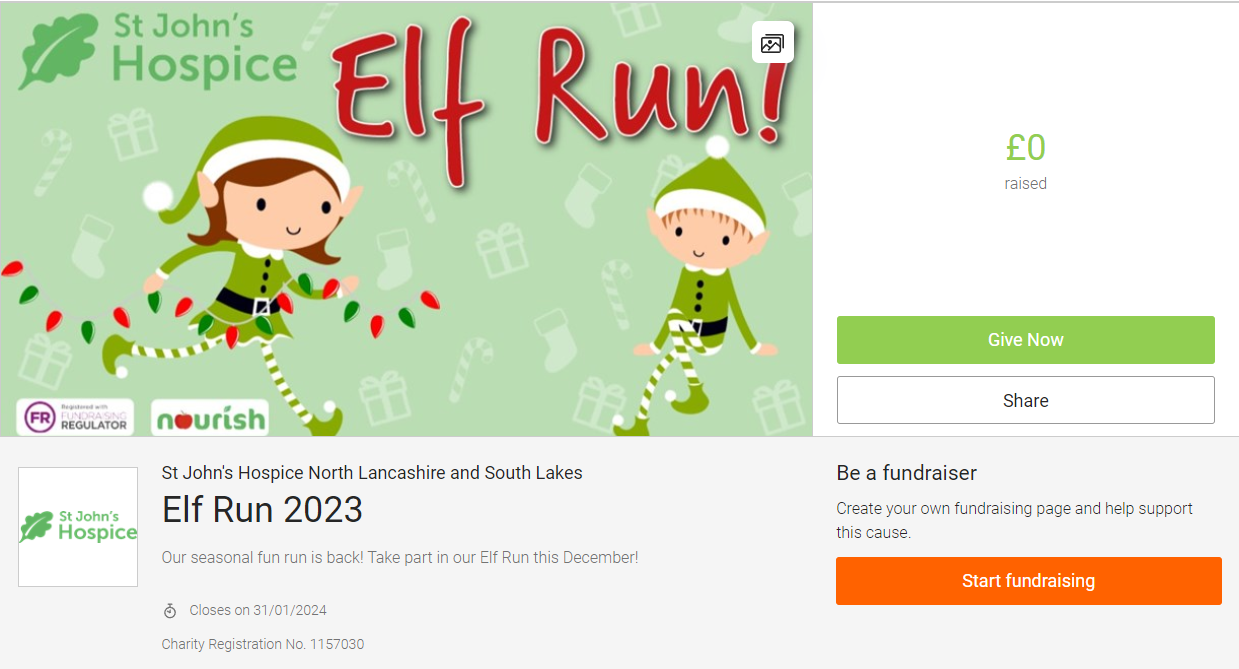 And click here to get started!

Sponsor form
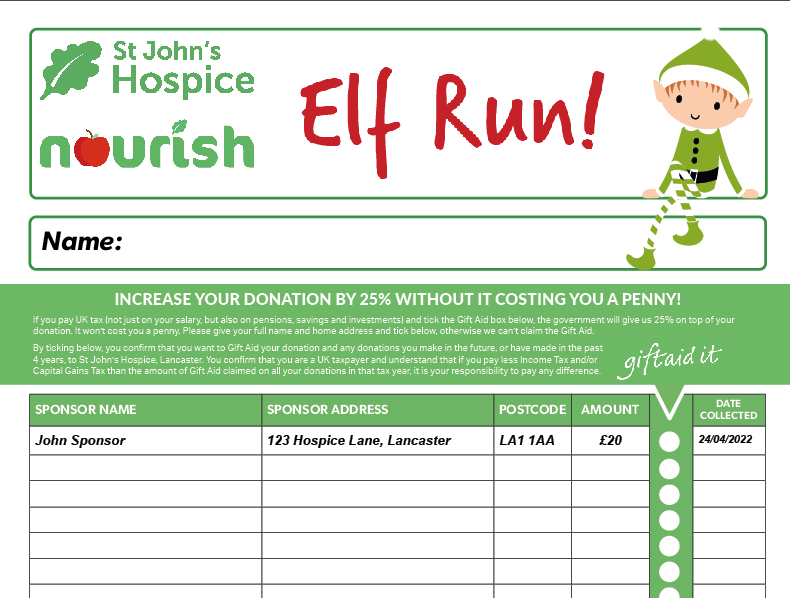 Mrs Jane Smith
1 High St, Lancaster

Thank you for listening!